Mechanisms of    Pathogenesis
Prepared by 
Dr. P. Sivamanikandan
Assistant Professor of Microbiology
Hajee Karutha Rowther Howdia College(Autonomous),
Uthamapalayam-625533
Pathogen
 	Organisms that are capable of disease are known as pathogen.
Pathogenicity 
 	The ability of an organism to cause disease is known as Pathogenicity.
Pathogenesis 
	 The process of development of disease is known as pathogenesis.
Opportunist’s pathogens
 Many microorganisms that usually form the normal flora of the body become pathogens whenever an opportunity arises.
Dr. P. Siva
2
Dr. P. Siva
3
Dr. P. Siva
4
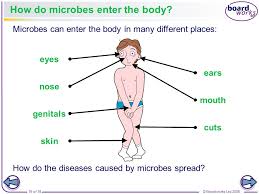 Dr. P. Siva
5
Dr. P. Siva
6
Dr. P. Siva
7
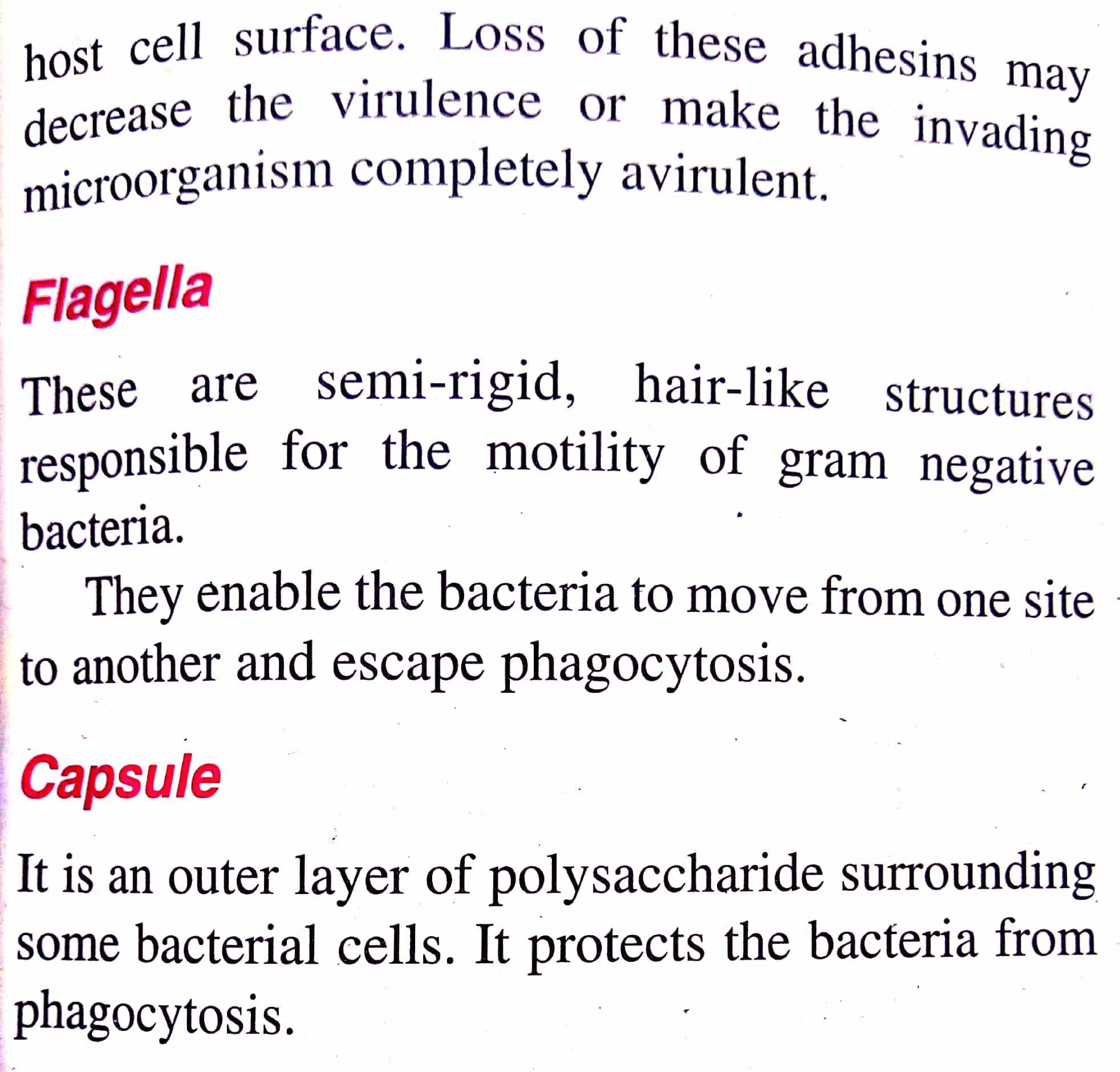 Dr. P. Siva
8
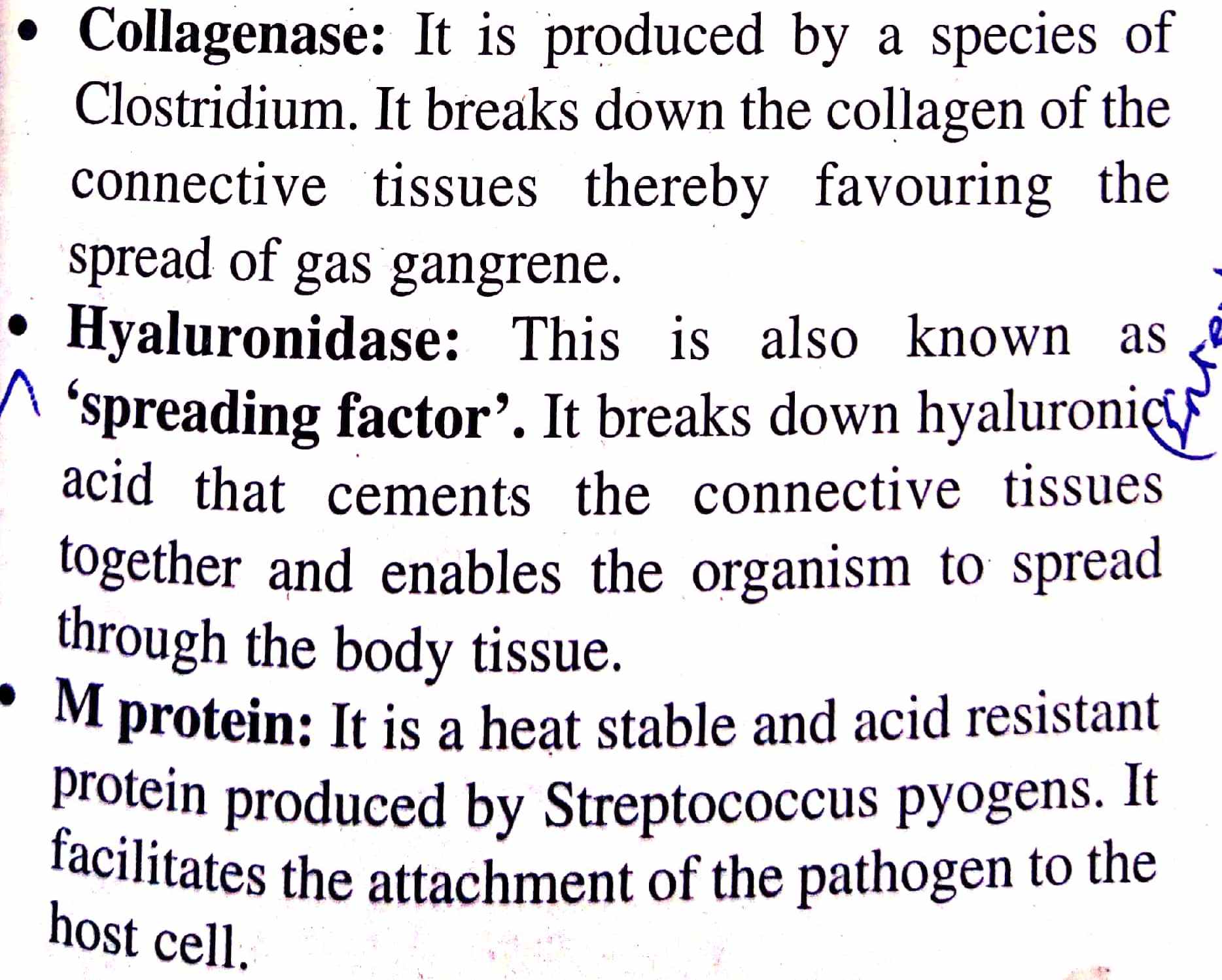 Dr. P. Siva
9
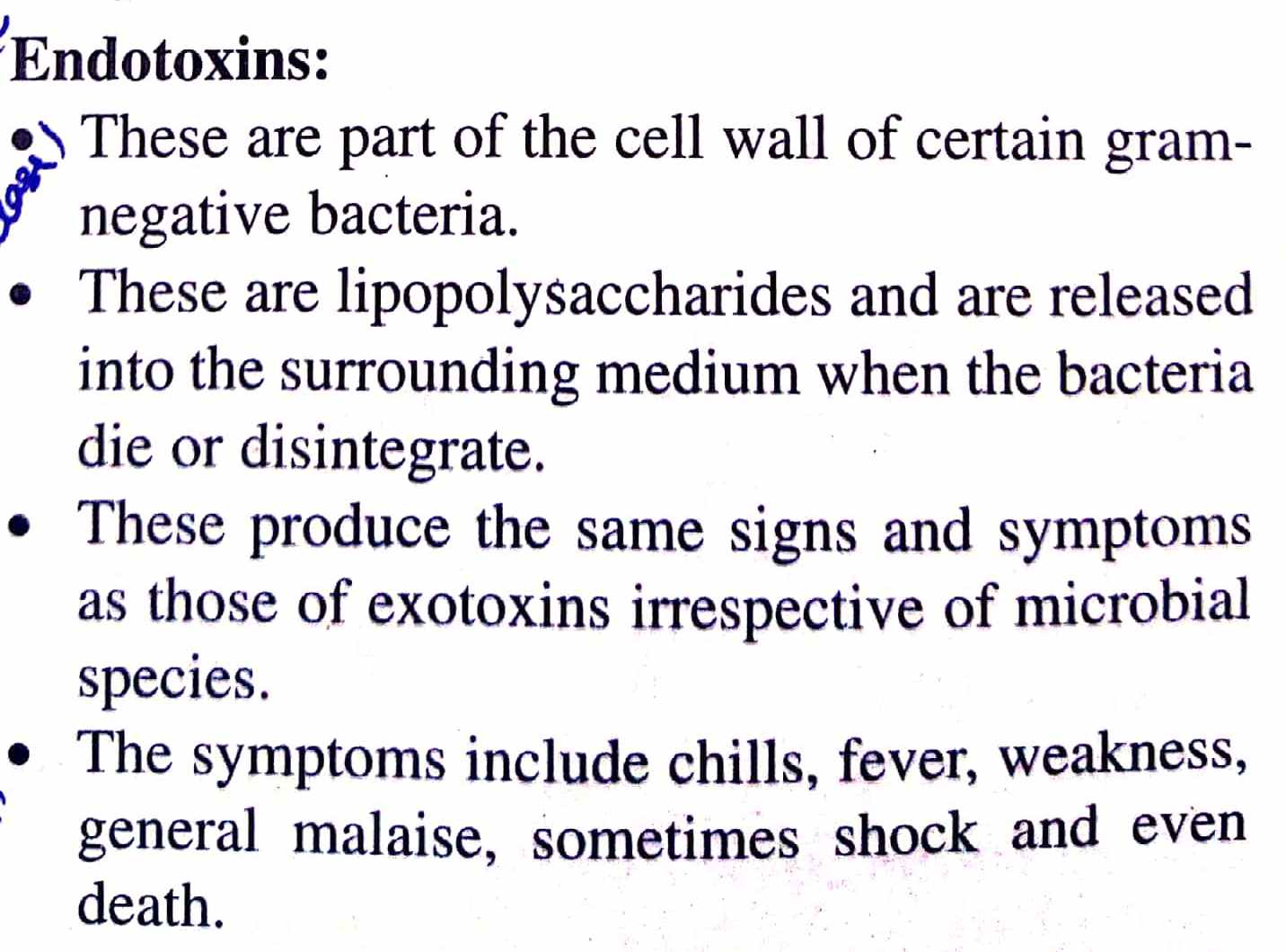 Dr. P. Siva
10
Dr. P. Siva
11
Dr. P. Siva
12
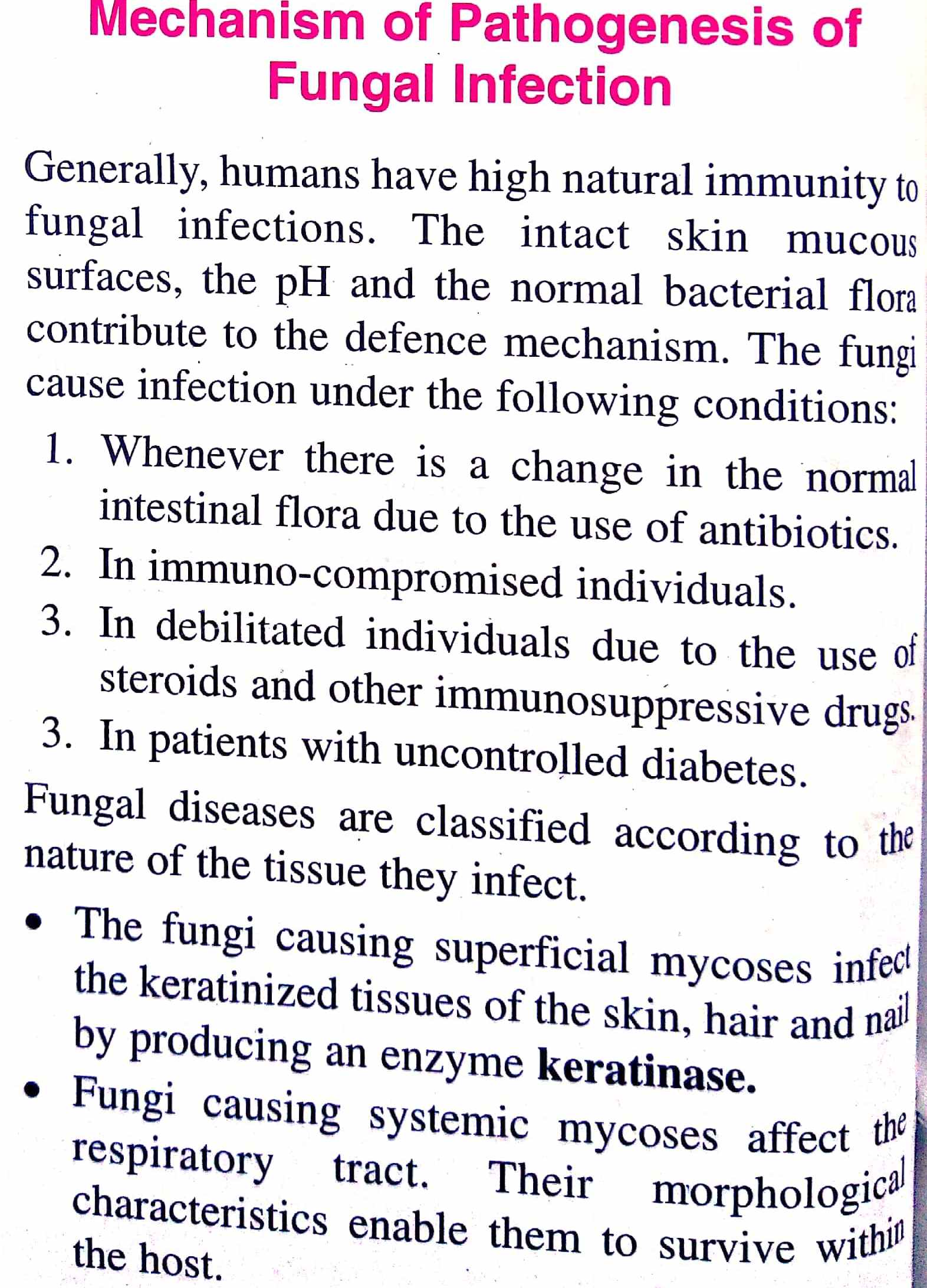 Dr. P. Siva
13
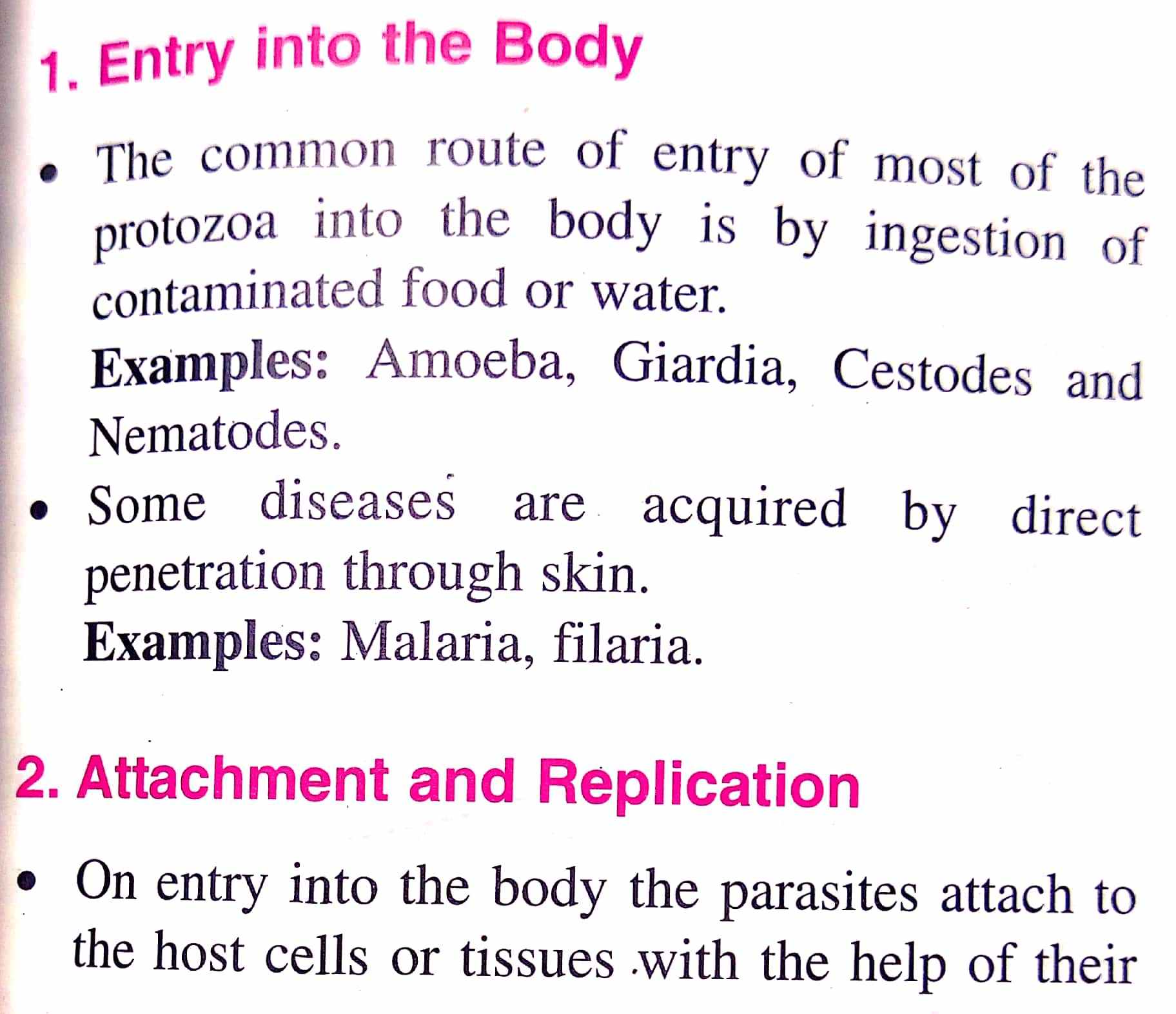 Dr. P. Siva
14
Dr. P. Siva
15
Thank you

By 

Dr.P.Siva
Dr. P. Siva
16
ANY 
QUESTION
Dr. P. Siva
17